小小宮崎駿~動畫製作
五年孝班：謝恩力
七月十八日，我和弟弟一起去公共電視台參加五天的卡通動畫營。
第一天有動動身體的「表演課」，為的就是要啟發我們的想像力。
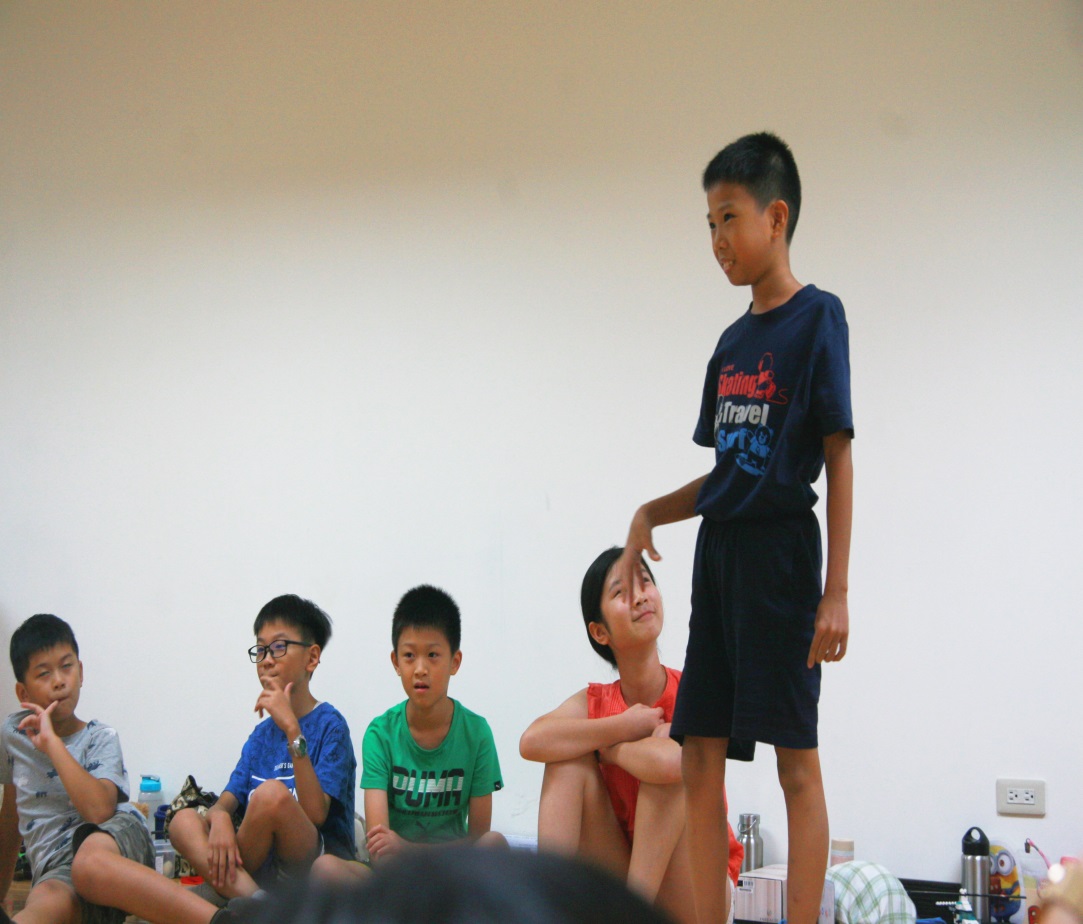 還有參觀攝影棚。
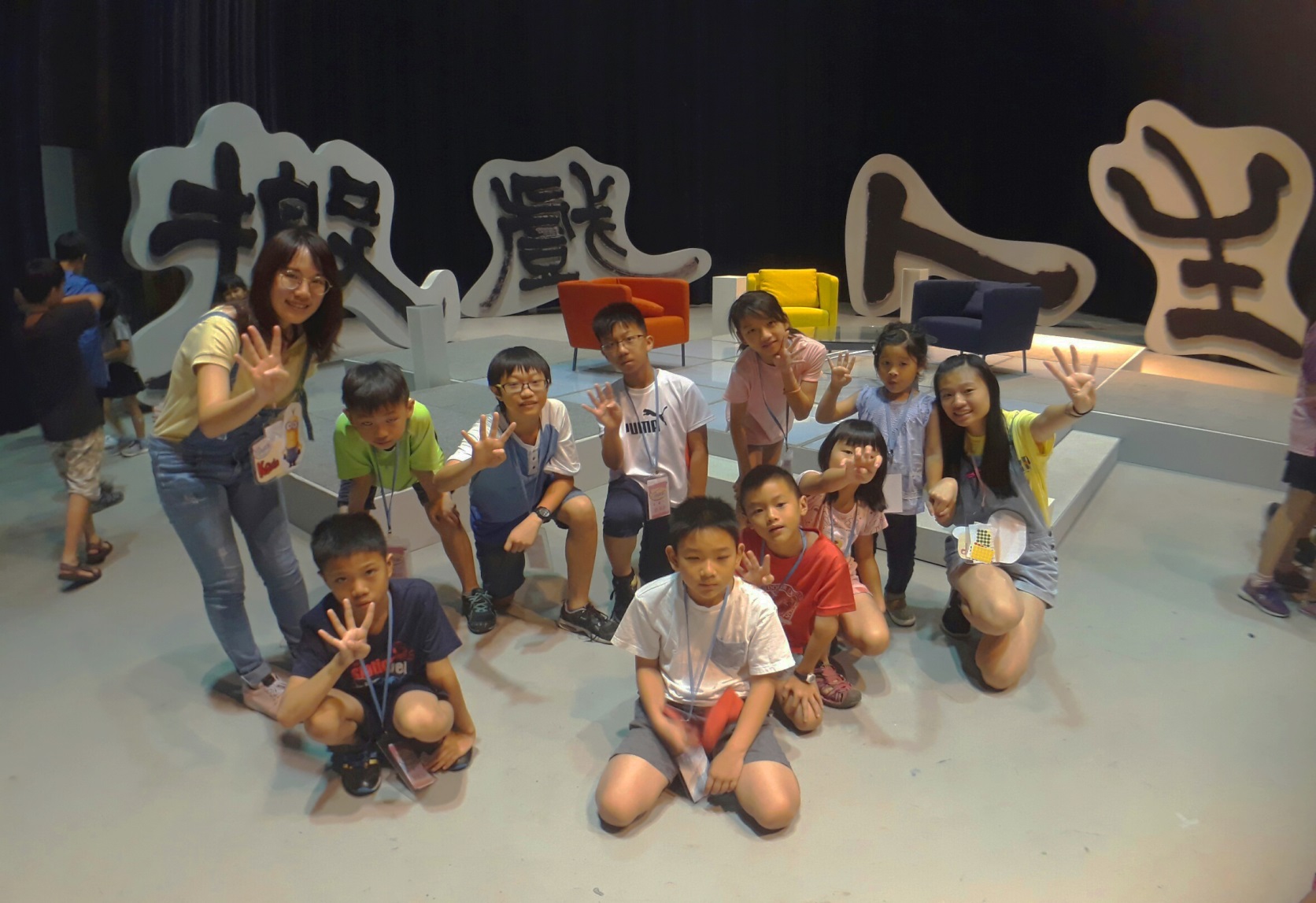 以及參觀道具室。
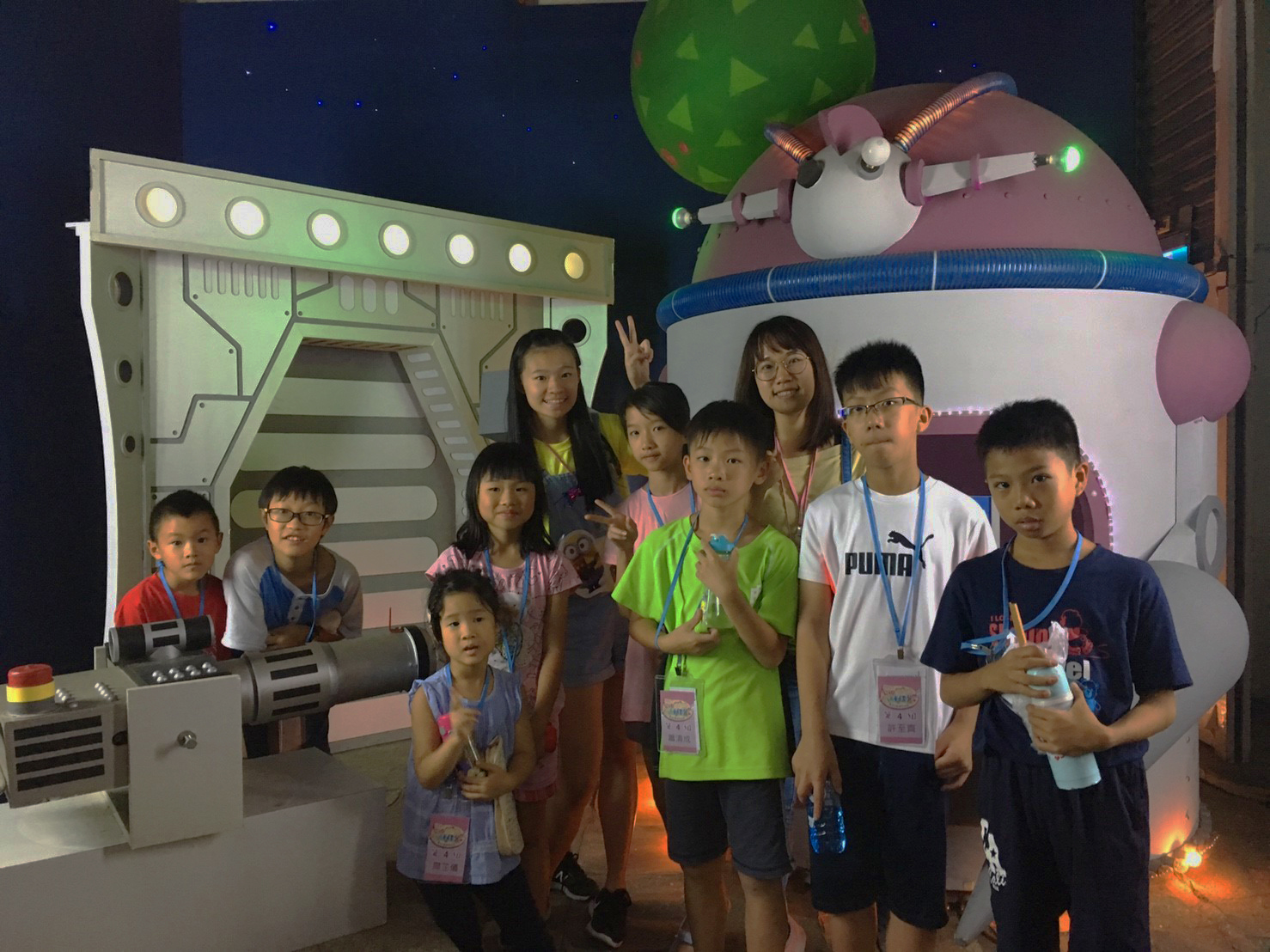 第二天，老師講解動畫概論。
然後開始進行動畫實拍體驗。這是膠片動畫製作。
這是剪紙動畫製作。
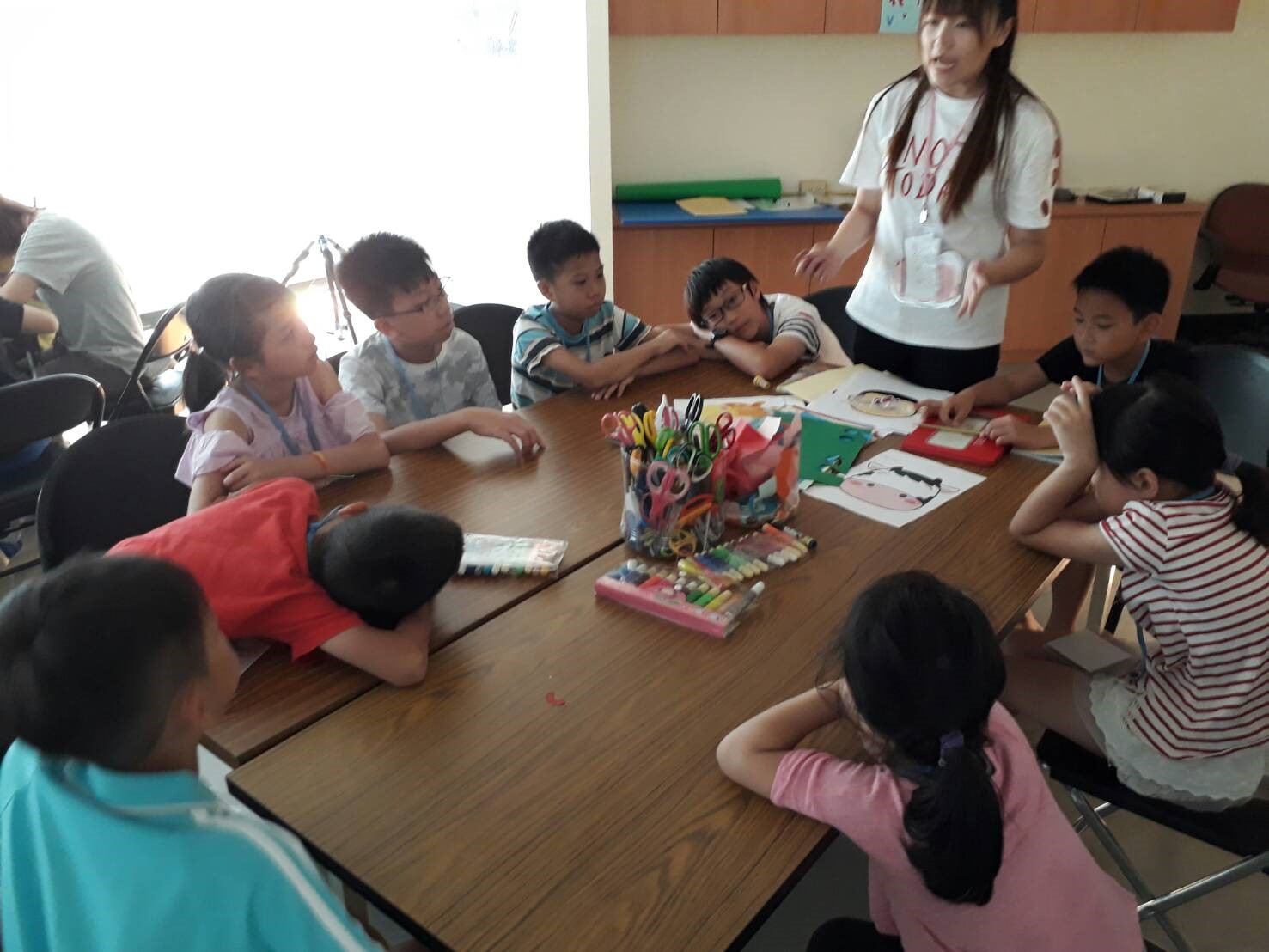 這是剪紙動畫拍攝。
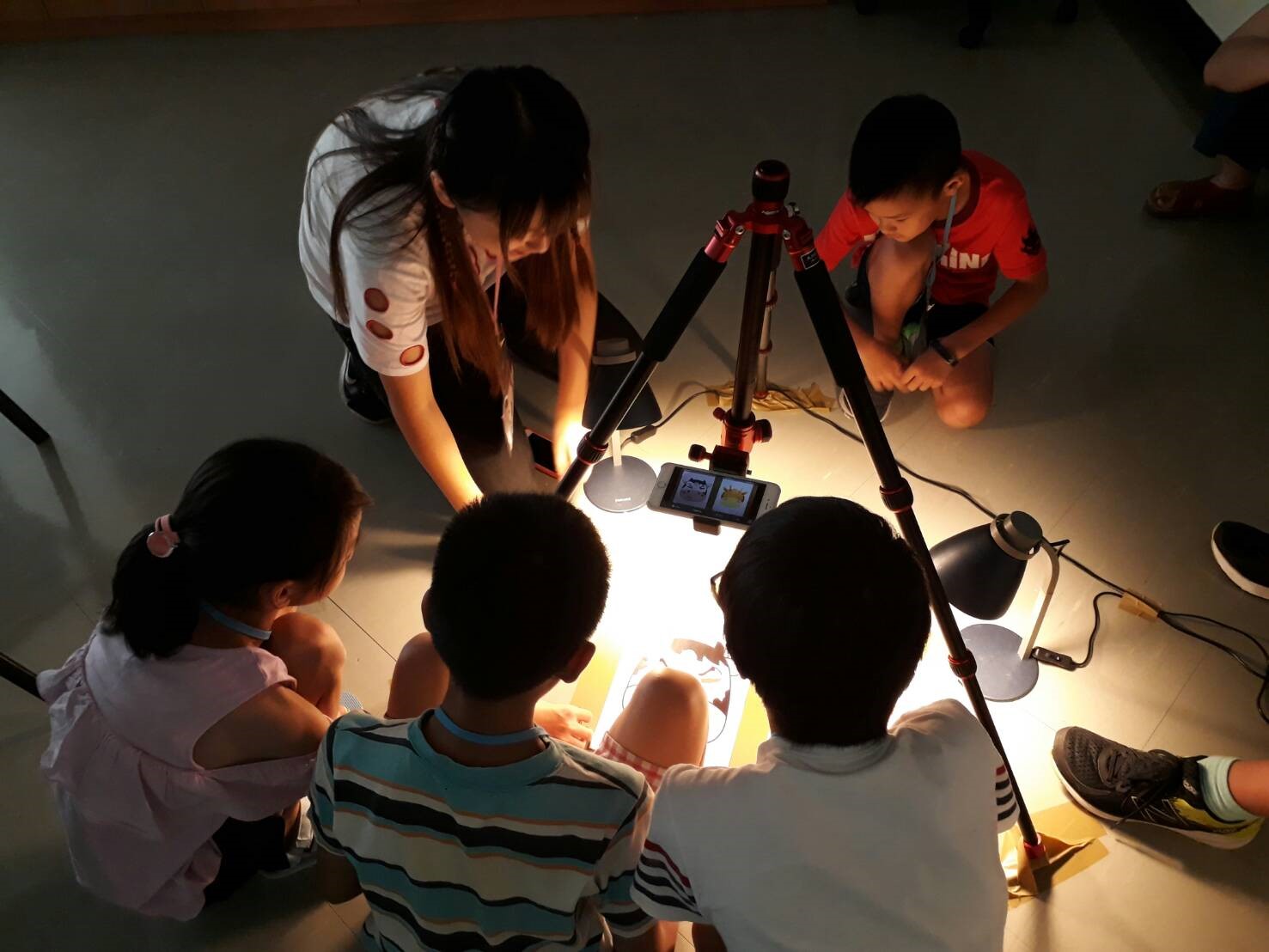 接下來我們繪製腳本。
這是我繪製的腳本。
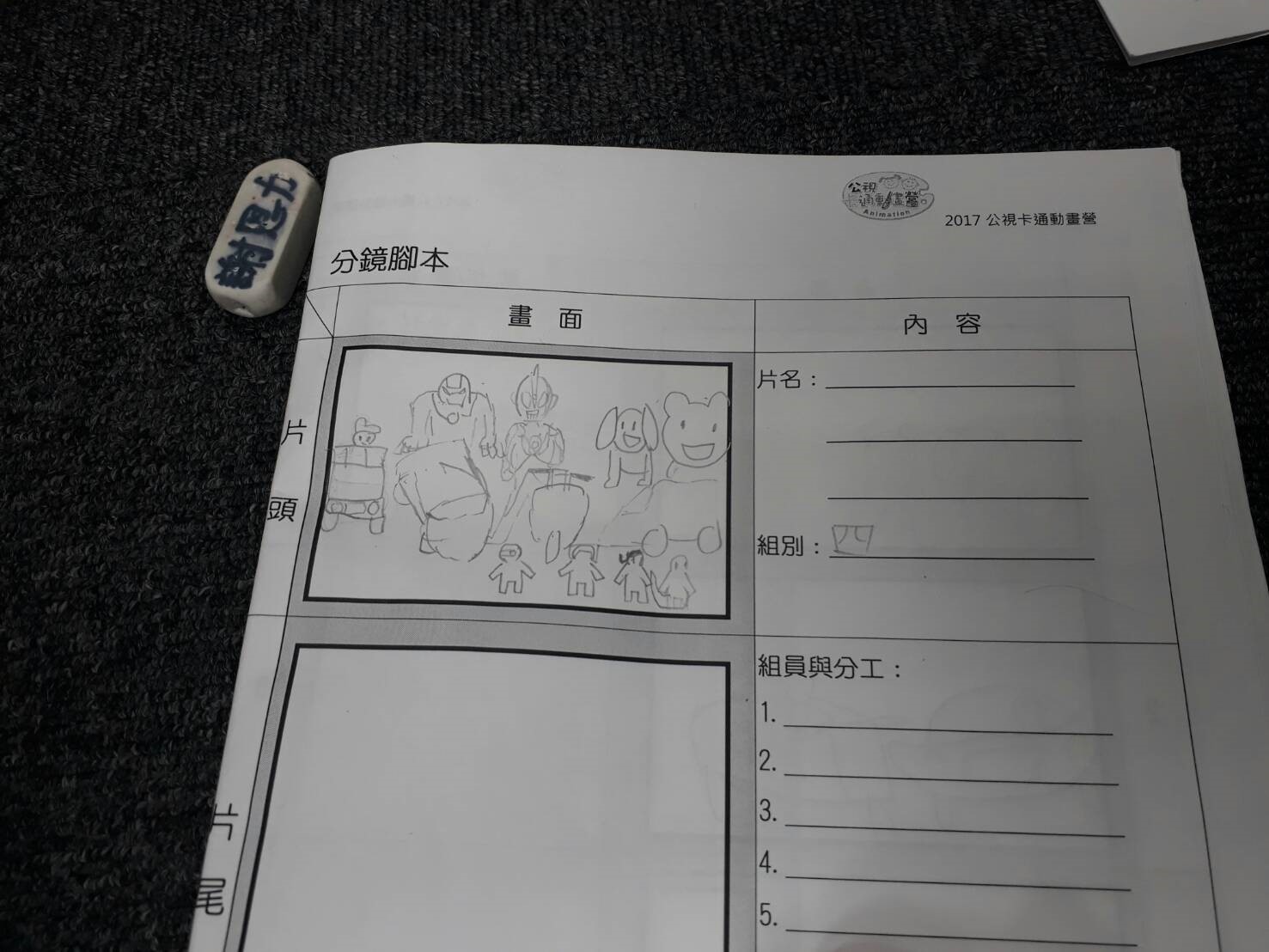 第三天，我們進行背景、道具的製作。
我們分工合作，大家都好認真喔！
終於可以開始拍動畫囉！
這是我在操偶。
我們拍攝了一段後，看看效果如何。
全部動畫拍攝完畢，接著進行配音。
最後一天，進行動畫首映會和結業式。
結業式時，我們領到結業證書和公共電視台製作的「瓜地馬拉--馬雅文化之旅」DVD。
回家後，我在play商店下載了【動畫工作室】軟體，用樂高積木做了一部動畫「機器人」。要進行配音時，這個軟體停止工作了，所以只有動畫沒有聲音。現在，就請大家一起欣賞吧！
我的報告到此結束，謝謝大家~
https://youtu.be/JcgFhn3L5Yg